Petite bibliothèque idéale…
Au collège
« Je ne sais pas quoi lire! »
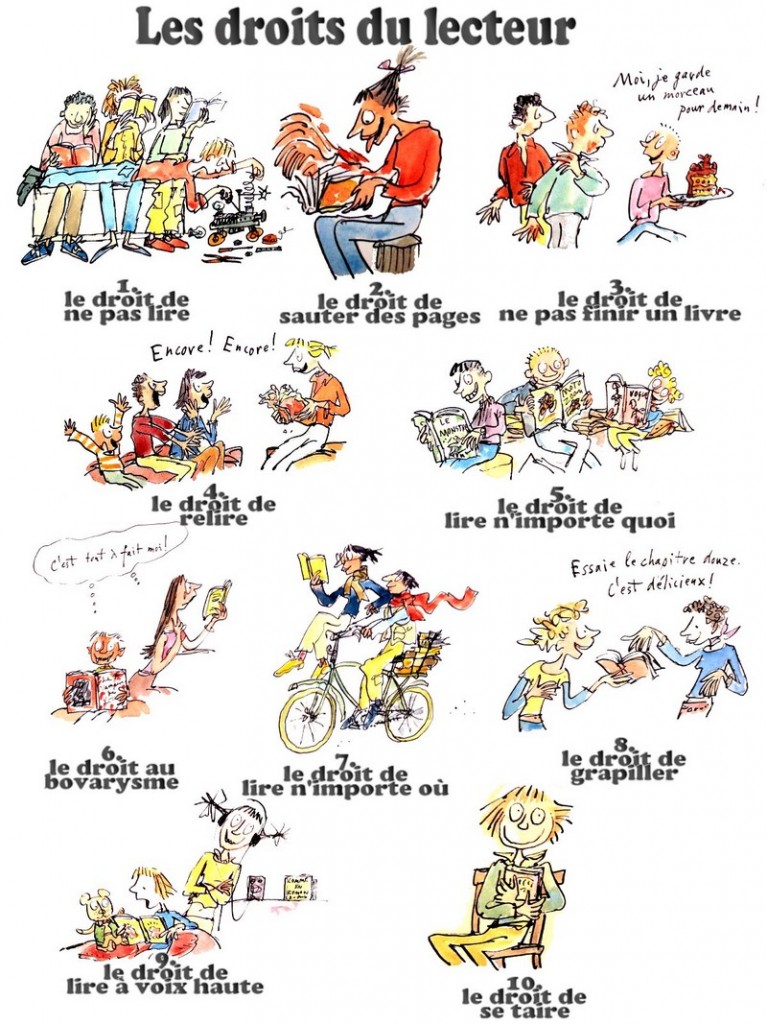 Les classiques de la littérature française
Chrétien de Troyes (1130-1190?)
Des auteurs anonymes
Jean de La Fontaine (1621-1695)
Molière (1622-1673)
Charles Perrault (1628-1703)
Honoré de Balzac (1799-1850)
Honoré de Balzac (1799-1850)
Alexandre Dumas (1802-1870)
Alexandre Dumas (1802-1870)
Victor Hugo (1802-1885)
Victor Hugo (1802-1885)
Victor Hugo (1802-1885)
Prosper Mérimée (1803-1870)
Théophile Gautier (1811-1872)
Jules Verne (1828-1905)
Jules Verne (2)
Hector Malot (1830-1907)
Alphonse Daudet (1840-1897)
Emile Zola (1840-1902)
Emile Zola (1840-1902)
Guy de Maupassant (1850-1893)
Guy de Maupassant (1850-1893)
Maurice Leblanc (1864-1941)
Gaston Leroux (1868-1927)
Gaston Leroux (1868-1927)
Antoine de Saint-Exupéry (1900-1944)
Pierre Boulle (1912-1994)
Michel Tournier (1924-2016)
Joseph Joffo (1931-)
Sébastien Japrisot (1931-2003)
Daniel Pennac (1944-)
Philippe Grimberg (1948-)
Pierre Lemaître (1951-)
La littérature étrangère
Homère (viiie siècle av. J.-C.)
Les textes fondateurs
Les Frères Grimm
James Fenimore Cooper (1789-1851)
Mary Schelley (1797-1851)
Hans Christian Andersen (1805-1875)
Edgar Allan Poe (1809-1849)
Charles Dickens (1812-1870)
Herman Melville (1819-1891)
Lewis Caroll (1832-1898)
Mark Twain (1835-1910)
Mark Twain (1835-1910)
Robert Louis Stevenson (1850-1894)
Arthur Conan Doyle (1859-1930)
Rudyard Kipling (1865-1936)
Herbert George Wells (1866-1946)
Jack London (1876-1916)
Jack London (1876-1916)
J.J.R. Tolkien (1892-1973)
Aldous Huxley (1894-1963)
John Steinbeck (1902-1968)
Georges Orwell (1903-1950)
Anne Frank (1929-1945)
Littérature jeunesse
Fred Uhlman (1901-1985)
Roald Dahl (1916-1990)
Roald Dahl (1916-1990)
Pierre Gripari (1925-1990)
Annie Ernaux (1940-)
Pierre-Marie Beaude (1943-)
Michael Morpurgo (1943-)
Michael Morpurgo (1943-)
Kathryn Lasky (1944-)
Michel Quint (1949-)
Jean-Claude Mourlevat (1952-)
J. K. Rowling (1965-)
Eoin Colfer (1965-)
John Boyne (1971-)
Robert Muchamore (1972-)
Timothée de Fombelle (1973-)
Un peu de poésie
Joachim Du Bellay (1522-1560)
Pierre de Ronsard (1524-1585)
Alphonse de Lamartine (1790-1869)
Alfred de Vigny (1797-1863)
Victor Hugo (1802-1885)
Alfred de Musset (1810-1857)
Charles Baudelaire (1821-1867)
Paul Verlaine (1844-1896)
Arthur Rimbaud (1854-1891)
Guillaume apollinaire (1880-1918)
Paul Eluard (1895-1952)
Louis Aragon (1897-1982)
Jacques Prévert (1900-1977)
Raymond Queneau (1903-1976)
Bonne lecture